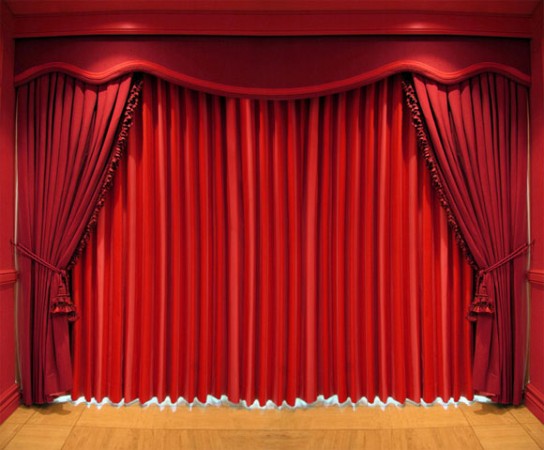 من مكارم الأخلاق
حديث شريف
ابدأ باسم الله
من مكارم الأخلاق – حديث شريف
اللغويات
بعد عن التكبر,المضاد:تكبر
إكراماً,ورفعة,وشرفاً,المضاد:ذلاً
المراد:إنساناً,ويشمل (الرجل والمرأة),الجمع:عبيداً,وأعبد,وعبداناً
تسامح,وصفح عن المسئ,المضاد:عقاب
ما يُعطى للفقير والمحتاج تقرباً إلى الله,الجمع:صدقات
قلّ,المضاد:زاد
أكرمه,وأعلى منزلته,المضاد:أذله,وأهانه
رواه مسلم
من مكارم الأخلاق – حديث شريف
من مظاهر الجمال
رضى الله عنه
جملة تفيد الدعاء لأبى هريرة
رسول الله
إضافة (رسول) إلى لفظ الجلالة (الله) تفيد تعظيم وتشريف وتكريم الرسول
صلى الله عليه وسلم
جملة تفيد الدعاء لرسول الله
أسلوب توكيد وسيلته النفى بـ(ما) والاستثناء بـ(إلا)
ما زاد الله عبداً إلا عزاً
أسلوب توكيد وسيلته النفى بـ(ما) والاستثناء بـ(إلا)
ما تواضع أحد لله إلا رفعه
تابع
من مكارم الأخلاق – حديث شريف
من مظاهر الجمال
لله
تدل على ضرورة الإخلاص لله فى التواضع ,فلا يكون لغير وجه الله
نقص - زاد:
بينهما تضاد يوضح المعنى ويؤكده
تنكير (مال – صدقة – عبداً – أحد )
يفيد العموم والشمول
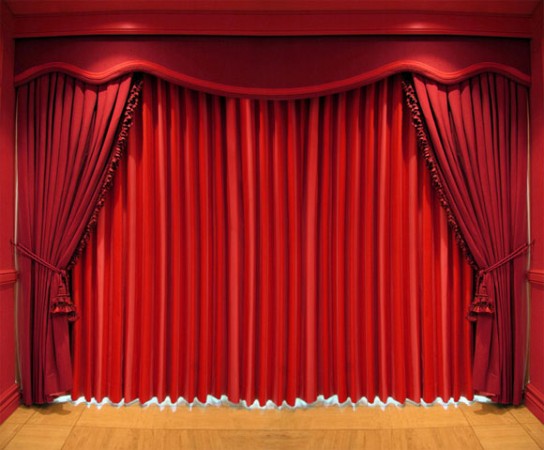 من مكارم الأخلاق
تدريبات
ابدأ باسم الله
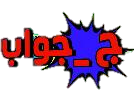 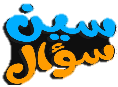 التعليق العام على النص
عرض النص
س1:إلام يدعونا الرسول (صلى الله عليه وسلم) في الحديث الشريف ؟


س2 : ما الذي يحرص عليه الإسلام ؟


س3 : ما واجبك نحو المسيء ؟ ولماذا ؟
1- التصدق على الفقراء والمساكين   2- التسامح والعفو عن المسيء 3- التواضع وعدم التكبر على الآخرين
يحرص الإسلام على أن يعيش الناس في سلام ومحبة ويسود بينهم الوفاق والوئام .
العفو عنه والتغاضي عن مساوئه والإحسان إليه ونفهمه حقيقة إساءته ونقبل منه عذره ونتسامح معه   – لاقتلاع جذور العداوة
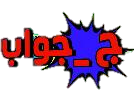 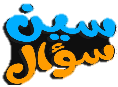 التعليق العام على النص
عرض النص
س 4:ما الذي بينه لنا النبي بشأن الصدقة ؟وكيف تزيد الصدقة المال ؟

س5 : أيهما أفضل صدقة السر أم صدقة العلانية ؟

س6 : ما أثر العمل بهذا الحديث على الفرد والمجتمع ؟


س8 التواضع يقوي العلاقة بين الناس . ناقش
أن الصدقة لا تنقص المال بل تزيده – أن الله يبارك فيما بقى .
صدقة السر لأنها تكون بين العبد وربه
على الفرد : يتقرب إلى الله ويصبح محبوباً من الناس .
على المجتمع :تسود علاقات المحبة والإخاء بين الناس ويرقى المجتمع.
يقوي العلاقة لأنه يؤدي إلى سيادة الحب بين الناس والصفاء وبذلك يتفرغ الناس للعمل الصالح الذي يقوي العلاقات
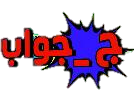 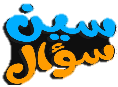 التعليق العام على النص
عرض النص
س9 كيف تواجه إساءة جارك ؟

س10 ما أهمية الصدقة وكيف تزيد المال ؟


س11 التواضع يرفع منزلة صاحبه وضح.
بأن أفهمه أهمية الجار وحقوقه وأتسامح معه وأحافظ على ماله
الصدقة تطهر النفس من البخل وتساعد المحتاج وتؤدي إلى زيادة أواصر المحبة    /  وتزيد المال بركة فينتفع به الإنسان
حيث يؤدي إلى حب الناس للمتواضع وينظرون له بعين الاحترام فيرتفع قدره بينهم ويسود الحب بين أفراد المجتمع.
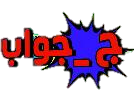 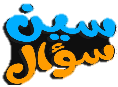 التعليق العام على النص
عرض النص
س12 ما أنواع الصدقة ؟



س13 كيف يتصدق مَن لا يملك مالاً ؟

س14 متى يبطل أجر الصدقة ؟
-	صدقة المال : وهى مت يُعطى للفقراء والمحتاجين
-	صدقة بالقول : كالكلمة الطيبة,والنصيحة الصادقة.
-	صدقة بالفعل : كمساعدة الضعفاء ,وإزالة الأذى عن الطريق.
عن طريق : تبسمه فى وجه أخيه. حُسن الحديث مع الآخرين. دعوته لإخوته.
عندما تكون الصدقة غير خالصة لوجه الله تعالى ,وهدفها الشهرة والتباهى والفوز بإعجاب الناس , وعندما يتبعها فخر بإحسان أو ضرر بالقول أو الفعل.
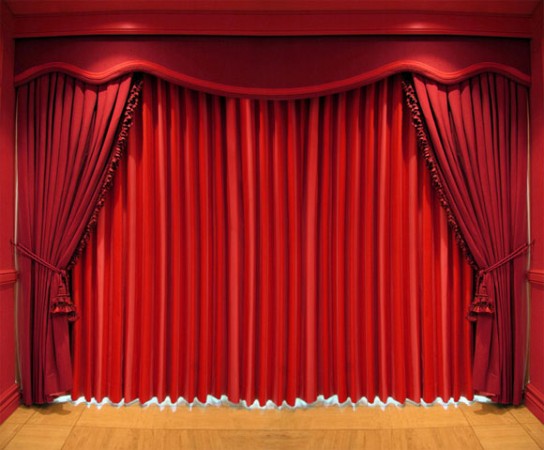 من مكارم الأخلاق
تدريبات
ابدأ باسم الله
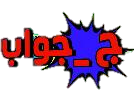 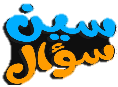 تدريبات
أ- اختر الإجابة الصحيحة مما بين القوسين : 
1- معنى ( نقص ) ..................................( زاد - قلَّ - فنى )
2- مضاد ( عزًّا ) ...................................( جهلا - ذلا - حقدًا )
3- جمع ( صدقة ) ..................................( صديقات - صدقات – صادقات )
4- ( نقص – زاد ) بينهما .........................  ( تضاد - ترادف – مقابلة )
5- معنى ( عفو ) ...................................( تسامح – عفّة – فضل )
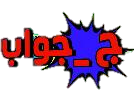 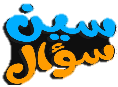 تدريبات
أ- اختر الإجابة الصحيحة مما بين القوسين : 
1- معنى ( نقص ) ..................................( زاد - قلَّ - فنى )
2- مضاد ( عزًّا ) ...................................( جهلا - ذلا - حقدًا )
3- جمع ( صدقة ) ..................................( صديقات - صدقات – صادقات )
4- ( نقص – زاد ) بينهما .........................  ( تضاد - ترادف – مقابلة )
5- معنى ( عفو ) ...................................( تسامح – عفّة – فضل )
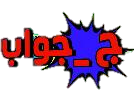 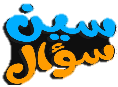 تدريبات
ج- ( يرسِّخ الرسول ﷺ قيمًا فى النفس البشرية ) استنتج هذه القيم.

د- ماذا يفيد تنكير الكلمات التالية: ( مال – صدقة – عبدًا – أحد )؟

هـ - ماذا يفيد تنكير كلمة ( عزًّا )؟
التصدق ، والتسامح ، والتواضع
العموم والشمول
التعظيم
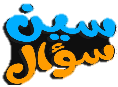 تدريبات
أجب بنفسك
أ-تخير الإجابة الصحيحة مما بين القوسين لما يلي : 
1- مرادف «نقص» : (هزل - قل – فنی).
 2- مضاد «عزا» : (جهلا - تراجعا – ذلّا).
ب-( وما زاد الله عبدا بعفو إلا عزا -  زاد الله عبدا بعفو عزا )  أيهما أجمل ؟ ولماذا ؟
ج- كيف حثنا رسول الله صلى الله عليه وسلم  على مواصلة التصدق والإحسان؟